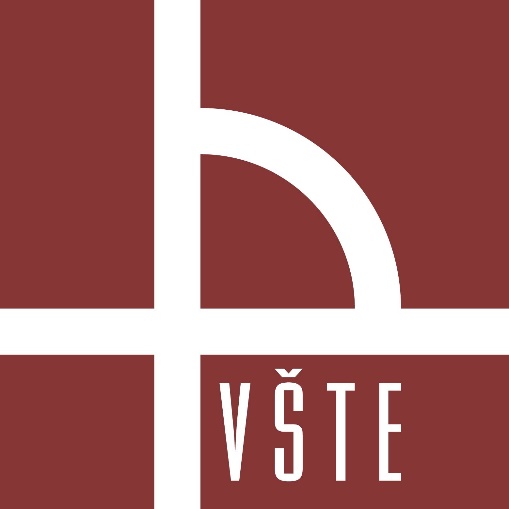 Zklidňování dopravy na pozemních komunikacích
Autor bakalářské práce: Jaroslav Míka
Vedoucí bakalářské práce: Ing. Bc. Jiří Hanzl, Ph.D.
Oponent bakalářské práce: doc. Ing. Bibiána Buková, Ph.D.
České Budějovice, únor 2021
Motivace a důvody k řešení daného problému
Známé prostředí – bydliště 
Vlastní zkušenost
Využitelnost v praxi
Cíl práce
Na základě statistik nehodovosti a dopravního průzkumu nejdříve analyzovat bezpečnost dopravy ve vybrané lokalitě.
Navrhnout opatření, která povedou k zvýšení bezpečnosti.
Řešená oblast
Použité metody
Sběr dat
Jednotná dopravní vektorová mapa (Dopravní nehody v ČR)
Dopravní průzkum
Dopravní průzkum
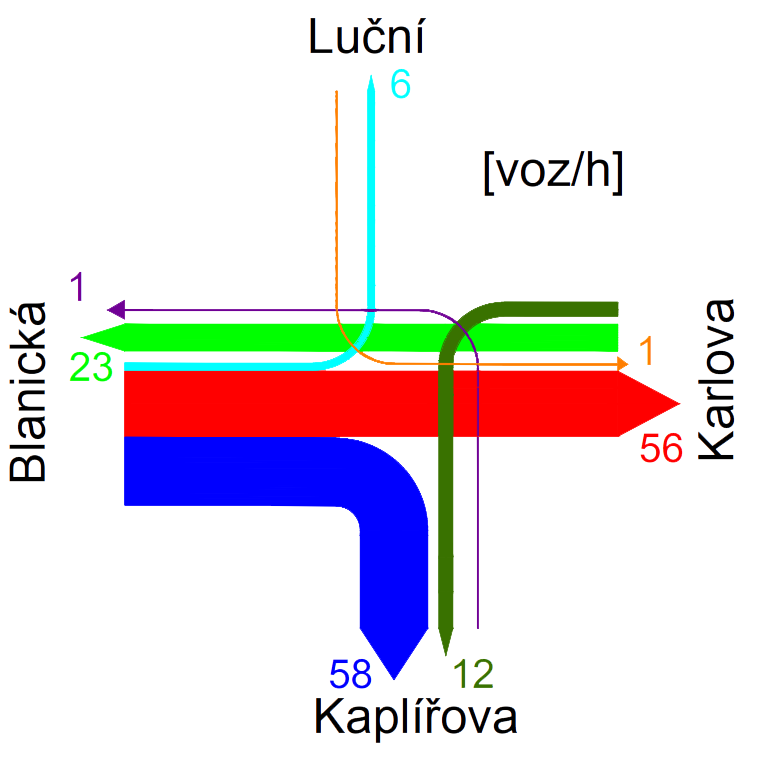 Kartogramy intenzity dopravy
Navržené opatření ul. Kaplířova
Změna organizace dopravy
Šikana
Parkovací místa
Navržená opatření ul. Karlova
Chodníky
Zúžené úseky
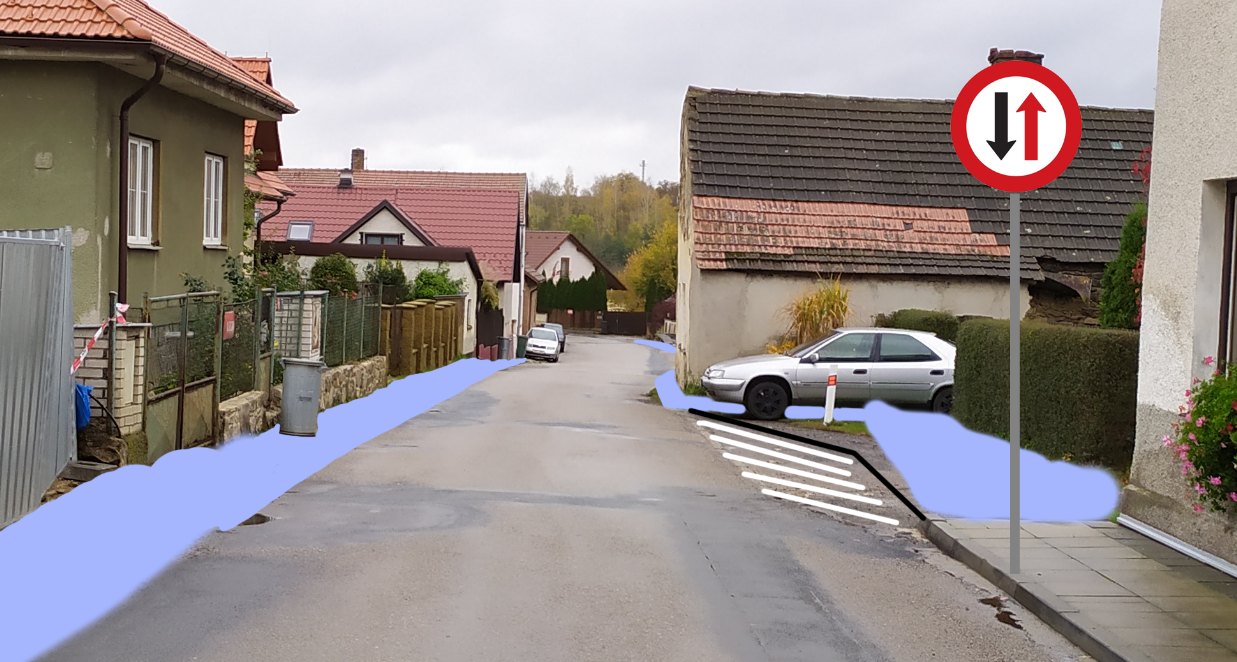 Ostatní opatření
Prodloužení vodorovného značení (V 12c) – ul. Blanická
Instalace dopravní zrcadla – ul. Karlova
Dopravní značení (B 33) – v části ul. Karlova
Doplňující otázky oponenta
1. Stanovte aspoň orientačné náklady Vaších návrhov.


2. Uvedte ďalšie nielen ”enviromentálne” možnosti zvýšenia bezpečnosti detí pri dochádzaní detí z a do školy v danej oblasti.
Děkuji za pozornost